Figure 5. Contrast-weighted t-values in ROIs and surrounding concentric rings of 1–4 voxels from the original ROI. ...
Cereb Cortex, Volume 26, Issue 7, July 2016, Pages 3135–3145, https://doi.org/10.1093/cercor/bhv140
The content of this slide may be subject to copyright: please see the slide notes for details.
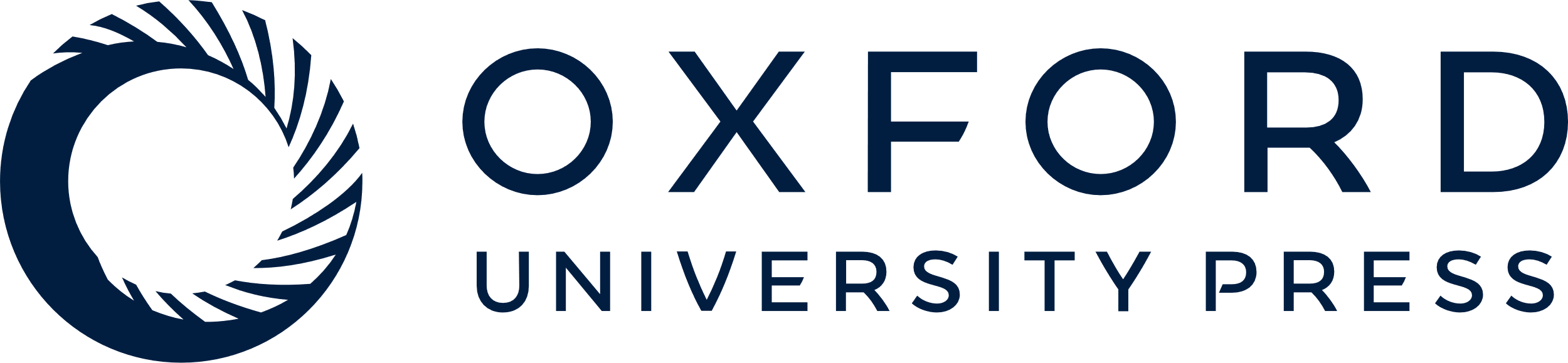 [Speaker Notes: Figure 5. Contrast-weighted t-values in ROIs and surrounding concentric rings of 1–4 voxels from the original ROI. Children activated more diffuse regions than adults in the middle temporal gyrus, but not in the inferior parietal lobule or fusiform gyrus. There was a notable, but nonsignificant, trend in the fusiform gyrus for more diffuse tool preferences in children compared with adults.


Unless provided in the caption above, the following copyright applies to the content of this slide: © The Author 2015. Published by Oxford University Press. All rights reserved. For Permissions, please e-mail: journals.permissions@oup.com]